Figure 5. Representation of the frontoparietal regions demonstrating a significant interaction between Validity and ...
Cereb Cortex, Volume 23, Issue 6, June 2013, Pages 1269–1279, https://doi.org/10.1093/cercor/bhs087
The content of this slide may be subject to copyright: please see the slide notes for details.
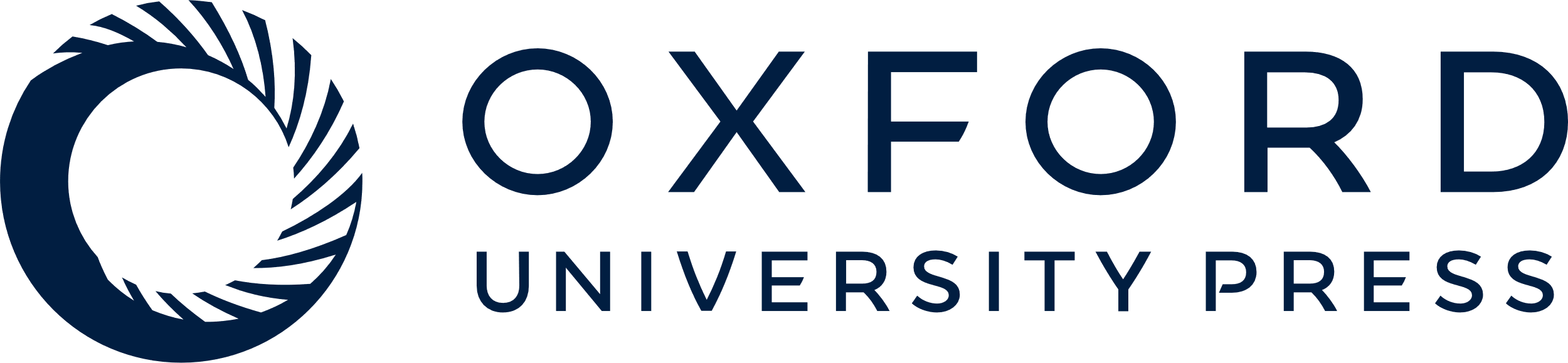 [Speaker Notes: Figure 5. Representation of the frontoparietal regions demonstrating a significant interaction between Validity and Awareness in the ANOVA of the beta correlation values. Line thickness represents the strength of the beta correlation value within 2 regions (see also Table 4). The figure shows that coupling between the regions was stronger for valid “seen” than valid “unseen” trials and for invalid “unseen” than invalid “seen” trials.


Unless provided in the caption above, the following copyright applies to the content of this slide: © The Author 2012. Published by Oxford University Press. All rights reserved. For permissions, please e-mail: journals.permissions@oup.com]